Rendición de Cuentas 
Localidad Fontibón 
2020
Septiembre 22 de 2021
RENDICIÓN DE CUENTASLocalidad Fontibón
En pro de la Transparencia y acceso a información pública, la Terminal de Transporte S.A. cuenta con un Botón de Transparencia:  Página web www.terminaldetransporte.gov.co
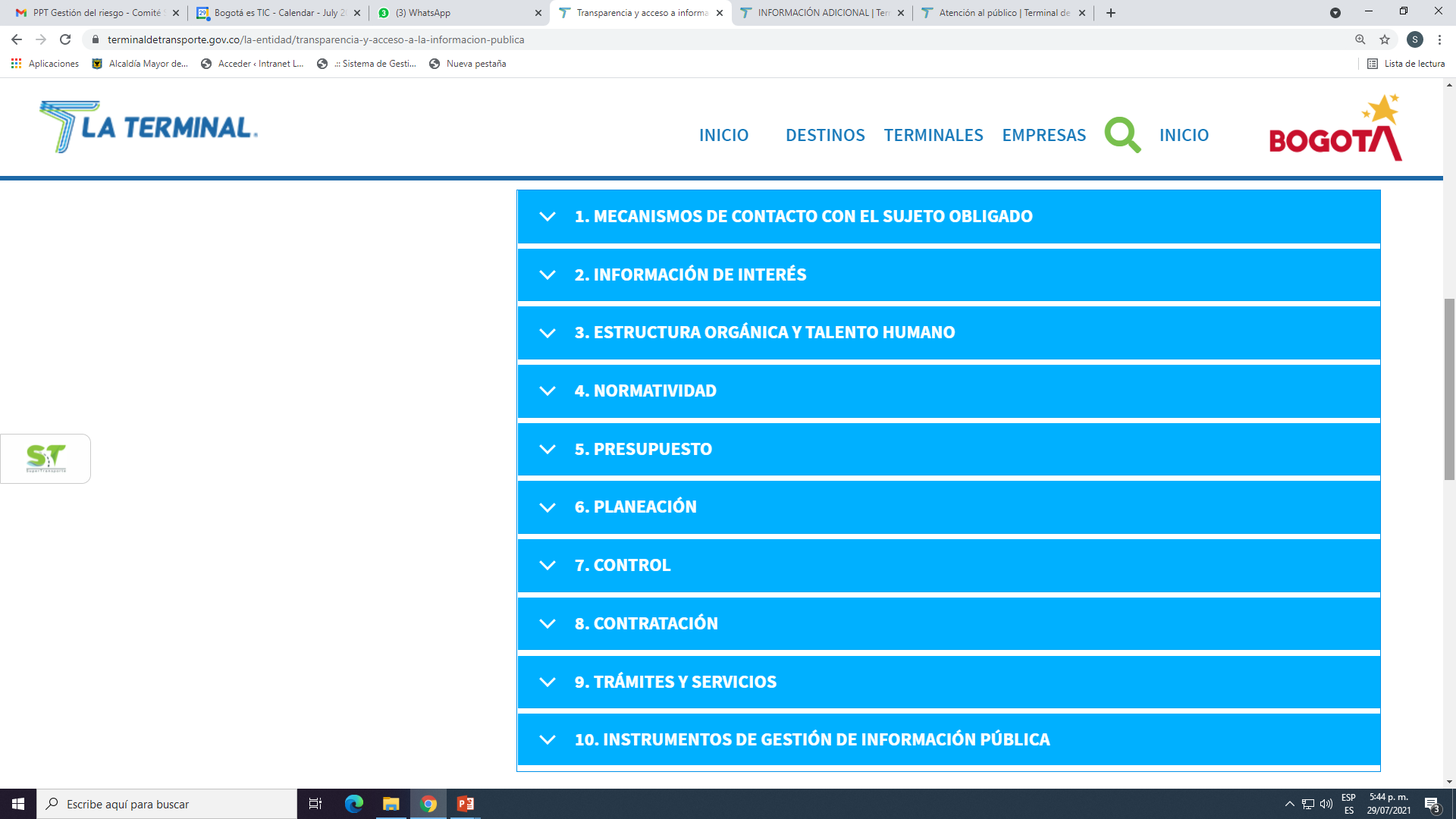 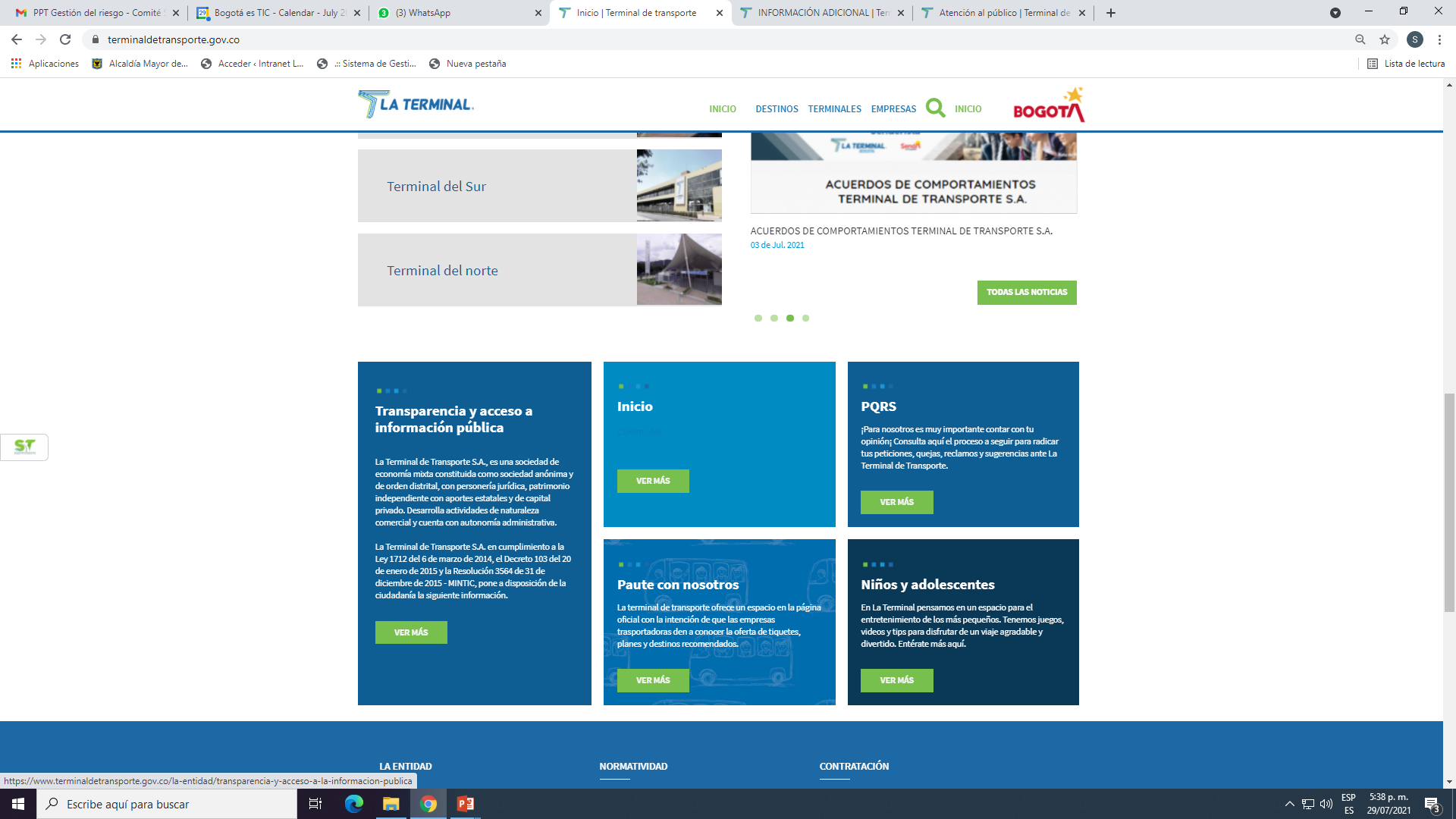 CORREO ELECTRÓNICO INSTITUCIONAL

Correo Institucional terminalbogota@terminaldetransporte.gov.co

Defensor al ciudadano defensor.ciudadano@terminaldetransporte.gov.co

Notificaciones judiciales notificacionesjudiciales@terminaldetransporte.gov.co


TELÉFONOS DE CONTACTO
PBX: (+57) (1) 423-3600 FAX: (+57) (1) 485-1616


CORREO FÍSICO O POSTAL
Diagonal 23 # 69 - 60 Of. 502 Barrio El Salitre
RENDICIÓN DE CUENTASLocalidad Fontibón
La Terminal promueve en la empresa prácticas sostenibles.
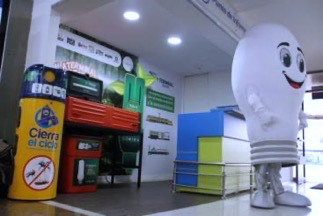 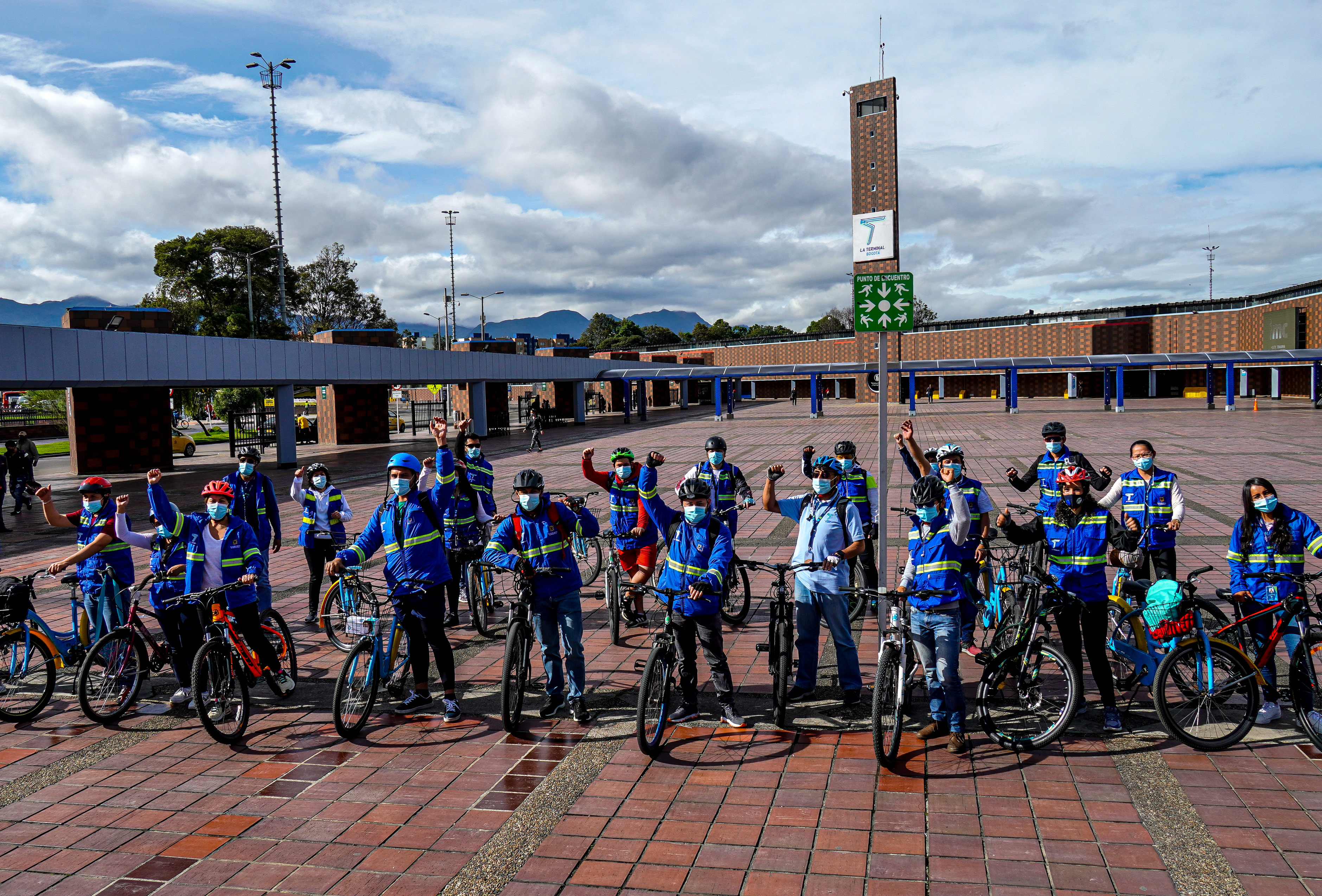 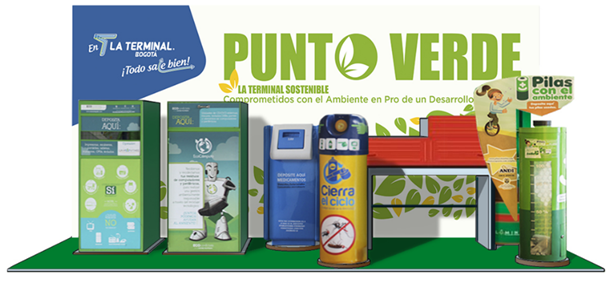 GRACIAS
Terminal Salitre (Central):
Diagonal 23 # 69 - 11

Terminal Satélite del Sur:
Calle 57Q #75F - 82

Terminal Satélite del Norte:
Calle 192 # 19 - 43